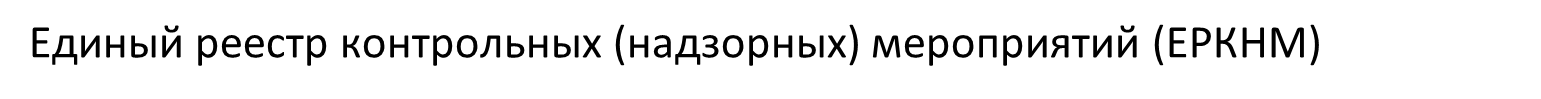 ЕРКНМ создан на основе Единого реестра проверок (www.proverki.gov.ru)
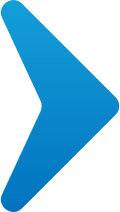 Предназначен для учета проводимых контрольными (надзорными) органами профилактических мероприятий (ПМ), контрольных (надзорных) мероприятий (КНМ), принятых мер при их проведении, обеспечения взаимодействия контролеров и прокуроров в ходе планирования и согласования проведения КНМ
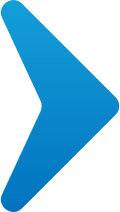 Оператором ЕРКНМ является Генеральная прокуратура Российской Федерации
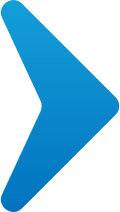 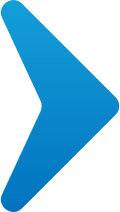 Проведение КНМ, информация о которых на момент начала их проведения в ЕРКНМ отсутствует, не допускается.
Информация, которая не внесена в ЕРКНМ и в отношении которой предусмотрена обязательность такого внесения, не может использоваться в целях принятия решений при осуществлении государственного контроля (надзора), муниципального контроля
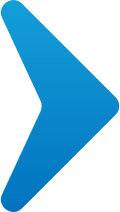 Основные положения Закона № 248-ФЗ
Отказ от проверки как единственного мероприятия
Риск-ориентированныйподход
Информатизация
Вводится 9 способов осуществлять контроль (надзор)
Приоритет профилактики
Учет видов контроля
Уход от «палочной системы»
Взаимодействие контролеров c контролируемыми лицами и прокурорами преимущественнов электронном виде
Частота проверок напрямую зависитот уровня опасности объекта
Вводится 7 видов профилактических мероприятий
Создается реестр видов контроля. Если вида контроля нет в реестре, контроль не проводится
Контроль оцениваетсяпо предотвращенным рискам
Профилактика нарушений обязательных требований
Профилактические мероприятия
Обобщение правоприменительной практики
Меры стимулирования добросовестности
Информирование
Консультирование
Профилактический визит
Самообследование
Предостережение
Независимая оценка соблюдения обязательных требований
Оценка органом инспекции
Чек-листы
Контроль внутри СРО
Положительное заключение органа инспекции освобождает от планового контроля
Если есть соглашение КНО с СРО, контроль членов этой СРО не проводится
Контрольные (надзорные) мероприятия
МЕРОПРИЯТИЯ СО ВЗАИМОДЕЙСТВИЕМ
Контрольная закупка
Суть: моделирование сделки для проверки соблюдения ОТ
Условия: согласование с прокурором
Сроки: 1 рабочий день
Документарная проверка
Суть: анализ документов подконтрольного лица 
Условия: без согласования с прокурором
Сроки: 10 рабочих дней
Инспекционный визит
Суть: посещение инспектором контролируемого лица
Условия: согласование прокурора
Сроки: 1 рабочий день на объект
Мониторинговая закупка
Суть: моделирование сделки с последующим направлением товаров на экспертизу
Условия: согласование прокурора
Сроки: 1 рабочий день
Выборочный контроль
Суть: отбор проб для проверки соответствия требованиям безопасности
Условия: согласование прокурора
Сроки: 1 рабочий день
Рейдовый осмотр
Суть: осмотр произв. объектов для оценки соблюдения требований по использованию (эксплуатации) 
Условия: согласование прокурора
Сроки: 1 рабочий день на объект
Выездная проверка
Суть: комплексное контрольное мероприятие для оценки соблюдения ОТ и решений КНО
Условия: согласование прокурора, уведомление за сутки
Сроки: 10 рабочих дней
МЕРОПРИЯТИЯ БЕЗ ВЗАИМОДЕЙСТВИЯ
Выездное обследование
Суть: визуальная оценка соблюдения ОТ
Сроки: 1 рабочий день
Наблюдение за соблюдением обязательных требований
Суть: анализ данных о деятельности контролируемого лица
Единый реестр контрольных (надзорных) мероприятий (ЕРКНМ)
Информация, включаемая в реестр:
профилактические мероприятия (объявление предостережения и профилактический визит);
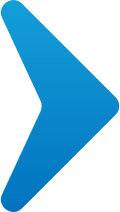 контрольные (надзорные) мероприятия;
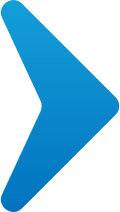 меры по пресечению выявленных нарушений обязательных требований;
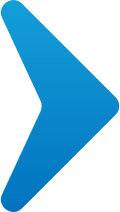 акты контрольного (надзорного) мероприятия;
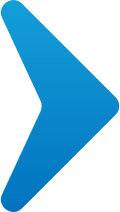 решения контрольного (надзорного) органа;
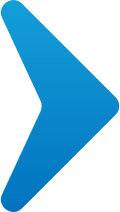 согласование органами прокуратуры плана и внеплановых контрольных (надзорных) мероприятий;
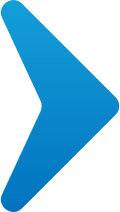 сведения о привлечении к ответственности по результатам контрольных (надзорных) мероприятий;
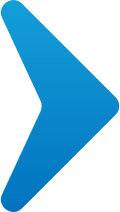 жалобы (в т.ч. через подсистему досудебного обжалования КНД).
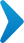